Smart TVs: # of Apps Used
Scan or click to access more streaming insights
The number of native apps being used on Smart TVs has leveled off over the last five quarters
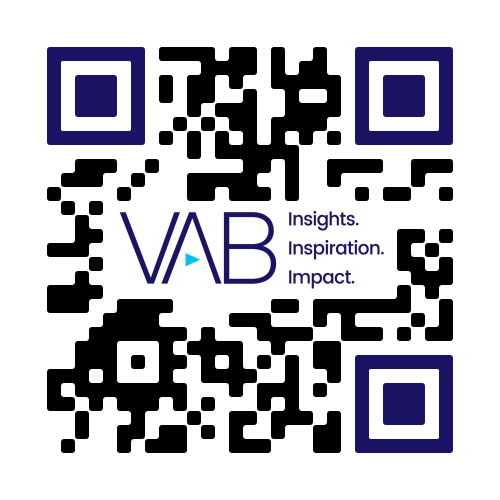 Average Number of Native Apps Used by Smart TVs that Streamed
Source: Inscape, TV Market Trends Report, Q2 2024. Base: Opted-in Inscape TVs with at least one minute of app viewing. Streaming includes viewership on vMVPDs. Gaming console viewing is not included in these calculations.
Click here to see more insights from Inscape
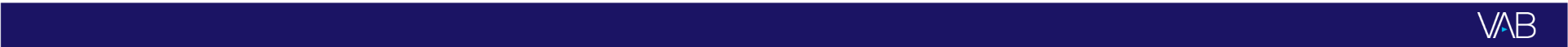 theVAB.com/insights